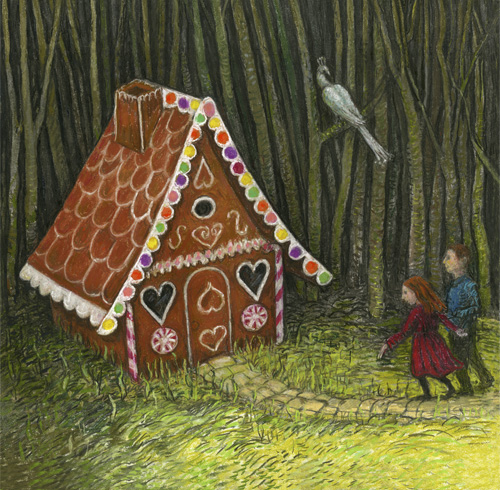 Njemački jezik – 4. Klasse – 20. Mai 2020
Das Haus von Familie Weigel
Pročitaj tekst „Das Haus von Familie Weigel” u UDŽ. na str. 52 i 53. 
Riješi 4. zadatak na str. 53. 
-> Pitajte i odgovarajte! Za svaku prostoriju u kući postavi pitanje te odgovori na njega koristeći zamjenicu kao što je u primjeru: 
Wie ist die Küche? Sie ist klein, aber praktisch.
-> Nastavi postavljati pitanja i odgovarati na njih redom:Wie ist das Schlafzimmer von Herrn und Frau Weigel? Es ist …..
(ukupno moraš postaviti još 7 pitanja)
Radna bilježnica
Riješi zadatak 2 na str. 40!
-> prisjeti se der er, die  sie, das  es
Riješi zadatak 3 na str. 41!
-> na prvu praznu crtu upisuješ odgovarajući član (der, die, das)
-> na drugu crtu upisuješ odgovarajuću zamjenicu (er, sie, es)
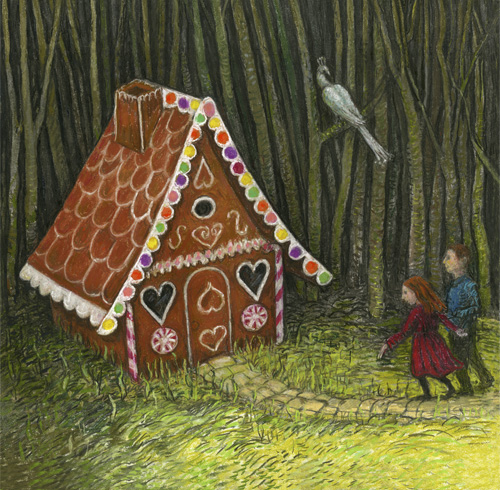 Zadaću predati najkasnije do idućeg utorka navečer (26. Mai 2020)!